ESCUCHA ACTIVA
Características, beneficios, técnicas


Tania Guffante Naranjo.
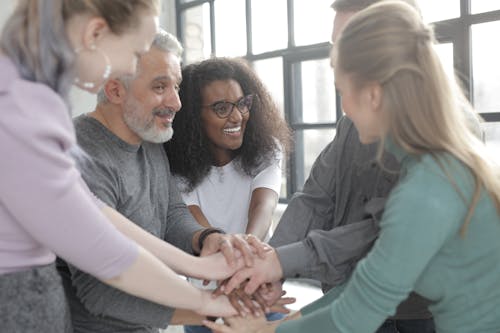 Importancia de Escuchar
La escucha activa es una habilidad esencial en la comunicación interpersonal. 
Nos permite construir relaciones más sólidas y empáticas. 
Mejora nuestra capacidad para resolver conflictos y tomar decisiones.
Es un proceso consciente y atento de recibir y comprender un mensaje. 
Va más allá de oír las palabras; implica prestar atención a los sentimientos y el contexto. 
Busca construir un entendimiento mutuo y significativo.
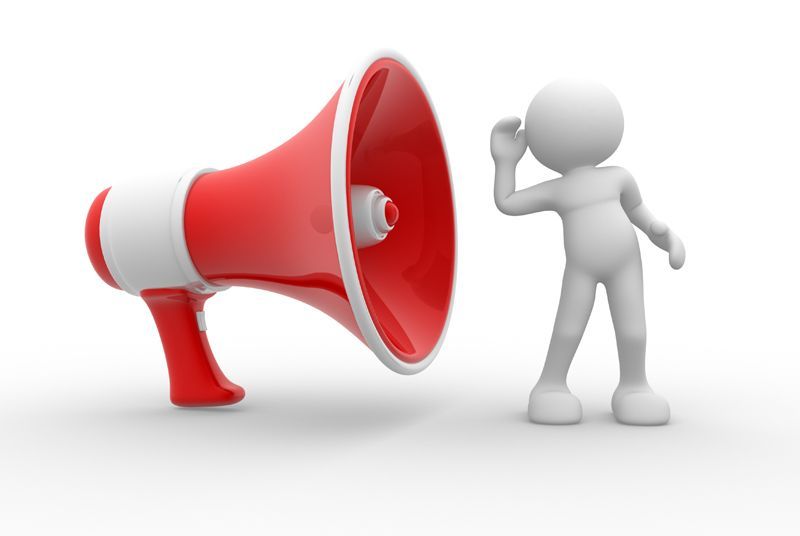 ¿Qué es la Escucha Activa?
Esta foto de Autor desconocido está bajo licencia CC BY-NC-ND
Características de la Escucha Activa
Atención plena: Concentrarse en el momento presente y en lo que el otro está diciendo. 
Empatía: Ponerse en el lugar del otro y comprender sus sentimientos. 
Respeto: Valorar las opiniones y perspectivas de los demás, aunque no estemos de acuerdo. 
Clarificación: Pedir aclaraciones cuando sea necesario para asegurar la comprensión. 
Parafraseo: Repetir con tus propias palabras lo que has entendido para confirmar.
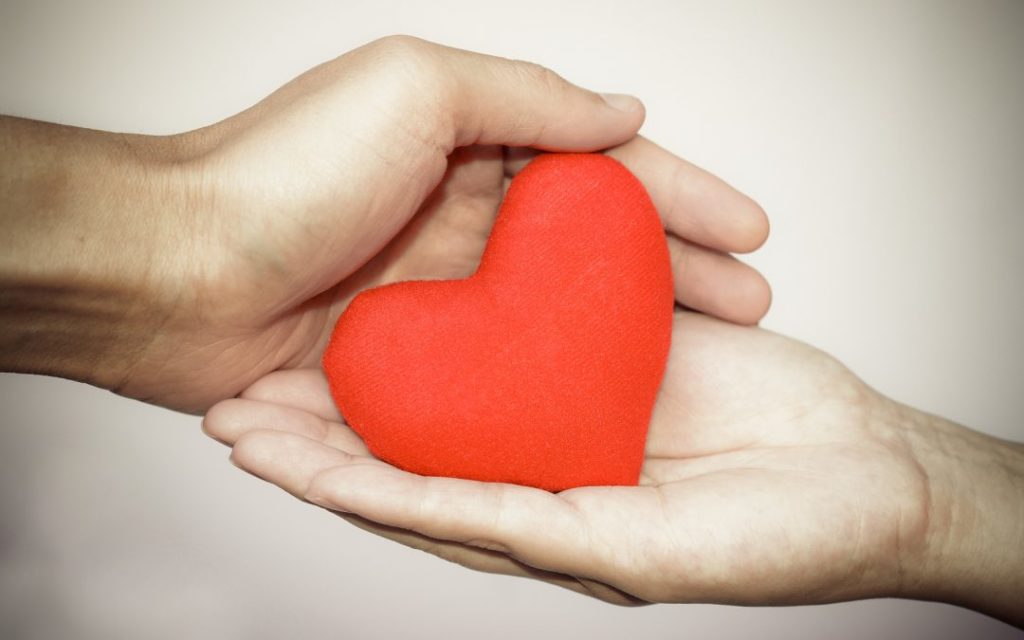 Esta foto de Autor desconocido está bajo licencia CC BY-NC-ND
Mejora las relaciones personales y profesionales. 
Fomenta la resolución de conflictos. 
Aumenta la confianza y el respeto mutuo. 
Contribuye a un ambiente de trabajo más positivo. 
Potencia el aprendizaje y el desarrollo personal.
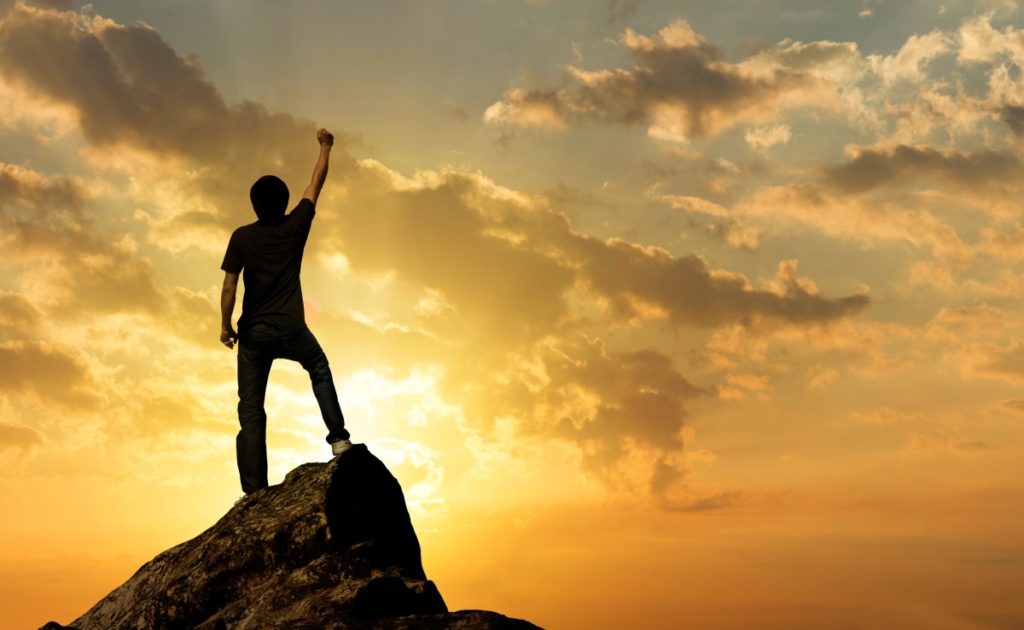 Beneficios de la Escucha Activa
Técnicas para Mejorar la Escucha Activa (1)
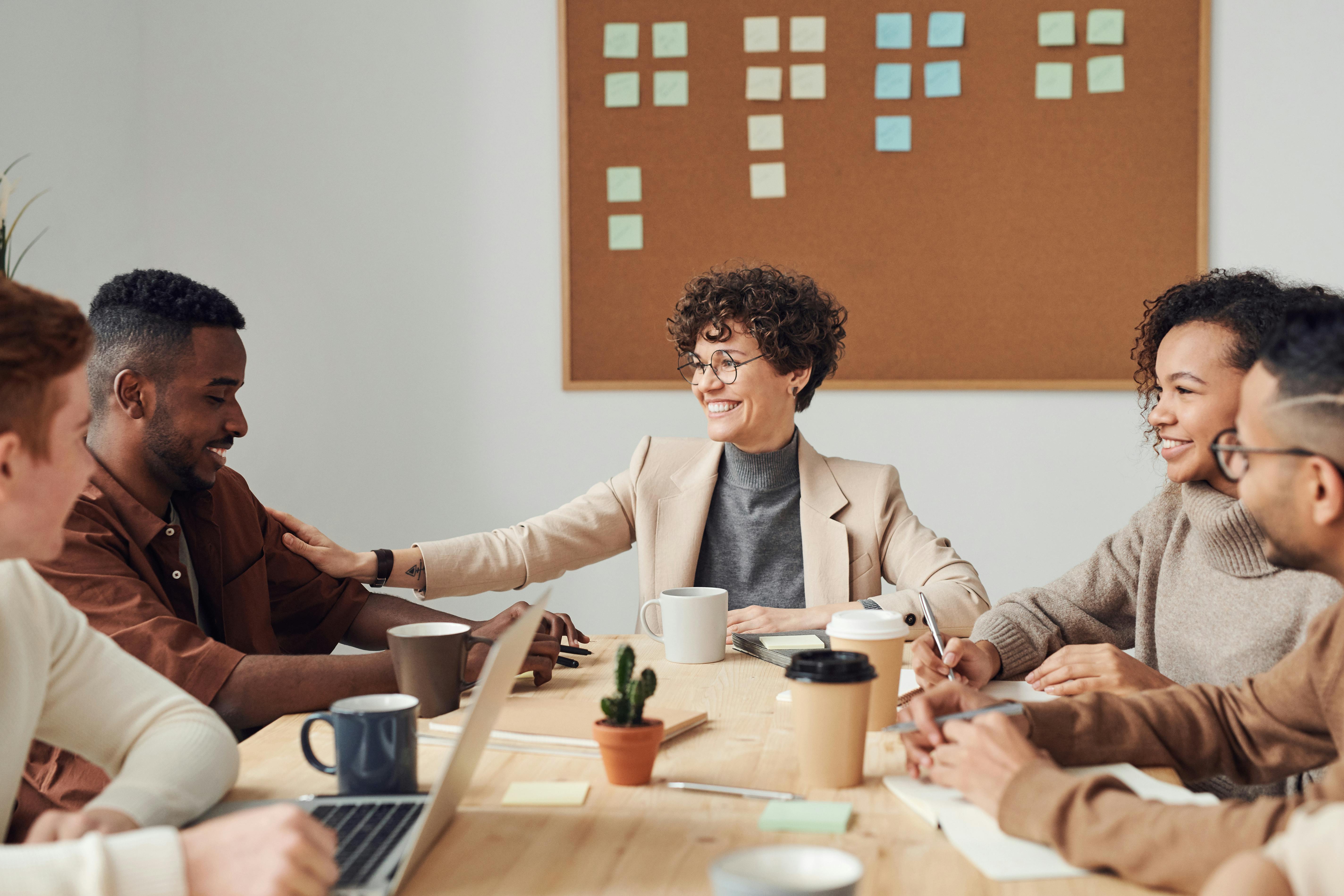 Concentrarse en el hablante: Mantener contacto visual y evitar distracciones. 
Hacer preguntas abiertas: Fomentar la conversación y obtener más información. 
Parafrasear y resumir: Demostrar que estás comprendiendo. 
Evitar interrumpir: Permitir que el hablante termine de expresar sus ideas. 
Mostrar empatía: Utilizar afirmaciones como "Entiendo lo que sientes" o "Eso debe ser difícil".
Técnicas para Mejorar la Escucha Activa (2)
Establecimiento de Normas de Escucha: Crear un conjunto de reglas que promuevan un ambiente propicio para la escucha activa.
Elimina el Ruido Externo: Asegúrate de que el entorno sea propicio para la conversación, minimizando distracciones como ruidos o interrupciones
Establece Contacto Visual: Mantener el contacto visual con el hablante demuestra interés y atención, lo que fomenta una mejor conexión
Escucha con Curiosidad: Practica escuchar con un interés genuino. Esto implica hacer preguntas que inviten al hablante a profundizar en sus pensamientos y sentimientos
Silencio consciente: Permite pausas después de que la otra persona hable, evitando interrumpir y dando espacio para que amplíe su mensaje.
Técnicas para Mejorar la Escucha Activa (3)
Mantén una Buena Actitud: Adopta una postura abierta y receptiva, evitando actitudes defensivas o críticas. Esto incluye sonreír y asentir durante la conversación.
Secciona la Información: Organiza mentalmente lo que escuchas en partes manejables, lo que facilita la comprensión y retención del mensaje
Toma Notas: Anotar puntos clave puede ayudar a recordar detalles importantes y demostrar al hablante que valoras su mensaje
Aprovecha las Tecnologías Disponibles: Utiliza herramientas tecnológicas, como grabaciones (con permiso), para revisar conversaciones importantes y mejorar tu comprensión
Refuerzo Positivo: Anima al orador a continuar hablando utilizando palabras de apoyo como "claro" o "sí" para mostrar tu interés en lo que dice
Observa el Lenguaje Corporal: Presta atención a las señales no verbales del hablante, ya que estas pueden ofrecer información adicional sobre sus emociones y sentimientos, “observa lo que se dice y cómo se dice”.
Juicios de valor: Evitar juzgar las opiniones o sentimientos de los demás. 
Interrupciones: Permitir que el hablante termine de expresar su idea. 
Distracciones: Minimizar las interrupciones y concentrarse en la conversación. 
Pensar en lo que vas a decir: Enfocarse en escuchar antes de responder.
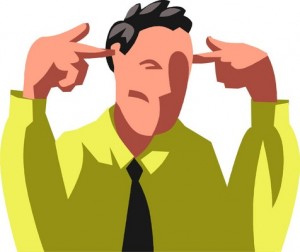 Esta foto de Autor desconocido está bajo licencia CC BY-SA
Obstáculos a la Escucha Activa
Ejercicio práctico: Realizar un ejercicio en parejas para practicar la escucha activa. 
Reflexión: Reflexionar sobre la propia experiencia y los desafíos encontrados. 
Compromiso: Comprometerse a practicar la escucha activa en la vida diaria.
Practica la Escucha Activa
ESCUCHA SELECTIVA
La escucha selectiva consiste en filtrar y centrarse en los fragmentos de información más relevantes de una conversación, dejando de lado los detalles secundarios o menos importantes. Para aplicarla de manera efectiva y comprender mejor los puntos clave, siga los siguientes pasos:
Si en una reunión laboral te interesa saber las fechas clave de un proyecto, enfoca tu escucha en los momentos en que se mencionan plazos, responsables y entregables, dejando en segundo plano los comentarios generales o discusiones menos relevantes.
Ejemplo:
Pasos de la escucha selectiva
La escucha selectiva puede llevar a interpretaciones sesgadas si solo atiendes a lo que te interesa y descartas información relevante para el contexto general. Por eso, es recomendable combinarla con técnicas de escucha activa y, cuando sea necesario, validar lo escuchado con preguntas o resúmenes.
Precaución:
PREGUNTAS PARA RESOLVER
¿Qué señales no verbales debo observar para filtrar mejor los aspectos relevantes del mensaje?
¿Cómo puedo distinguir entre gestos conscientes e inconscientes en otros?
¿Qué cambios en la postura indican que alguien está ocultando su verdadera opinión?
¿Cómo interpretar el contacto visual según diferentes culturas y contextos?
¿Qué discrepancias entre palabras y lenguaje corporal me alertan sobre la sinceridad?
¿De qué manera el tono de voz revela emociones que no se expresan verbalmente?